CS1010: Programming Methodology
Week 10
Recap
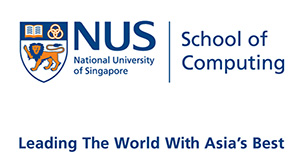 © NUS
Unit23 - 2
Linear Search
Also known as Sequential Search
Idea: Search the list from one end to the other end in linear progression.
Algorithm:
Example: Search for 24 in this list
87   12   51   9    24   63
// Search for key in list A with n items
linear_search(n, list, q) 
{
	for i = 0 to n-1 
  		if listi is q then report i
}
Return 4
no
no
no
no
yes!
What to report if key is not found?
Aim for a clean design
© NUS
Week10 - 3
Linear Search
long search(long n, const long list[n], long q) {
  for (long i = 0; i < n; i += 1) {
    if (list[i] == q) {
      return i;
  }
  return -1;
}
© NUS
Week10 - 4
Binary Search
Example: Search key = 23
arr
[3]
[0]
[1]
[2]
[4]
[7]
[5]
[6]
[8]
5
12
17
23
38
44
77
84
90
Found!
Return 3
arr[4] = 38 > 23
1. start = 0, end = 8, mid = (0+8)/2 = 4
arr[1] = 12 < 23
2. start = 0, end = 3, mid = (0+3)/2 = 1
arr[2] = 17 < 23
3. start = 2, end = 3, mid = (2+3)/2 = 2
arr[3] = 23 == 23
4. start = 3, end = 3, mid = (3+3)/2 = 3
© NUS
Week10 - 5
Binary Search
Usage:
long search(const long list[], long i, long j, long q) {
  if (i > j) {
    return -1;
  }
  long mid = (i+j)/2;
  if (list[mid] == q) {
    return mid;
  } 

  if (list[mid] > q) {
    return search(list, i, mid-1, q);
  } 
  return search(list, mid+1, j, q);
}
i and j indicate start and end of the array.
search(list, 0, n-1, q);
© NUS
Week10 - 6
Counting Sort
A list of 6 items in the range of [1, 9]
in
freq
out
[1]
[1]
[1]
[3]
[3]
[3]
[4]
[4]
[4]
[0]
[0]
[0]
[7]
[2]
[2]
[2]
[5]
[5]
[5]
[6]
[8]
5
0
2
5
0
2
3
2
3
2
1
5
8
0
5
2
2
8
0
0
1
[9]
10 slots in the freq array.
0
© NUS
Week10 - 7
Counting Sort: Implementation
void counting_sort(const long in[], long out[], long len){
  long freq[MAX + 1] = { 0 };

  for (long i = 0; i < len; i += 1) {
    freq[in[i]] += 1;
  }

  long outpos = 0;
  for (long i = 0; i <= MAX; i += 1) {
    for (long j = outpos; j < outpos + freq[i]; j += 1) {
      out[j] = i;
    }
    outpos += freq[i];
  }
}
There is no need to explicitly return the sorted array!

Example: counting_sort(arr1, arr2, 6)  arr2 will be the sorted array after the call (due to call by reference)
© NUS
Week10 - 8
Selection Sort
n = 9
last
max
max
max
max
last
last
last
array
[1]
[3]
[4]
[0]
[7]
[2]
[5]
[6]
[8]
1st pass:
23
17
5
90
12
44
38
84
77
2nd pass:
3rd pass:
4th pass:
23
23
23
17
17
17
5
5
5
77
77
38
12
12
12
44
44
44
38
38
77
84
84
84
90
90
90
© NUS
Week10 - 9
Selection Sort: Implementation
long max(long last, const long list[]){
  long max_so_far = list[0];
  long max_index = 0;
  for (long i = 1; i <= last; i += 1) {
    if (list[i] > max_so_far) {
      max_so_far = list[i];
      max_index = i;
    }
  }
  return max_index;
}


void selection_sort(long length, long list[]){
  for (long i = 1; i < length; i += 1) {
    long max_pos = max(length - i, list);
    if (max_pos != length - i) {
      swap(&list[max_pos], &list[length - i]);
    }
  }
}
23
17
17
23
5
5
90
90
12
12
44
44
38
38
84
84
77
77
exchange
exchange
0
1
2
3
4
5
6
7
8
exchange
exchange
17
17
17
17
17
17
5
5
5
5
5
5
23
23
23
23
23
23
90
12
12
12
12
12
12
90
44
44
44
44
44
44
90
38
38
38
38
38
38
90
84
84
84
84
84
84
90
77
77
77
77
77
77
90
exchange
exchange
exchange
© NUS
Week10 - 10
Bubble Sort: One Pass
ok
Q: Is the array sorted?
Q: What have we achieved?
Done!
© NUS
Week10 - 11
Bubble Sort: Implementation
void bubble_pass(long last, long a[]){
  for (long i = 0; i < last; i += 1) {
    if (a[i] > a[i+1]) {
      swap(a, i, i+1);
    }
  }
}

void bubble_sort(long n, long a[]) {
  for (long last = n - 1; last > 0; last -= 1) {
    bubble_pass(last, a);
  }
}
Sorted region
a   [0]     [1]     [2]     [3]    [4]
10
5
5
10
7
7
1
1
6
6
5
5
10
7
7
10
1
1
6
6
© NUS
Week10 - 12
Insertion Sort
Pass 1



Pass 2
Where to insert a[2] in the sorted region to its left?
Where to insert a[1] in the sorted region to its left?
Sorted region
5
1
7
5
10
7
1
10
6
6
1
1
5
5
7
6
10
7
6
10
© NUS
Week10 - 13
Insertion Sort
a   [0]     [1]     [2]     [3]    [4]
Pass 3



Pass 4
Where to insert a[4] in the sorted region to its left?
Where to insert a[3] in the sorted region to its left?
© NUS
Week10 - 14
Insertion Sort: Implementation
void insert(long a[], long curr){
  long i = curr - 1;
  long temp = a[curr];
  while (i >= 0 && temp < a[i]) {
    a[i+1] = a[i];
    i -= 1;
  }
  a[i+1] = temp;
}

void insertion_sort(long n, long a[]) {
  for (long curr = 1; curr < n; curr += 1) {
    insert(a, curr);
  }
}
© NUS
Week10 - 15
Try to implement and  apply the algorithms to understand them better and practice your C syntax!